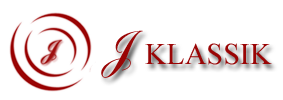 미래를 위한 특별한 지원이 이루어집니다.
독일유학원 제이클래식
2022/23년 음대 겨울학기
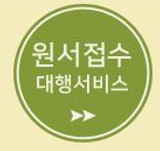 서둘러서 지원하세요!
2022/23년 겨울학기 독일음대 지원마감일 및 대략적인 시험날짜를 확인하세요.
아래 시험날짜는 참고 용이며, 최종 개별편지에서 완전히 달라질 수도 있으니 주의하세요.
원서접수서비스 신청은 지원마감일로부터 5~6주 전 즈음에 마치시는 것이 좋습니다.
주의1. 1차 실기 시험을 영상으로 제출해야 하는 경우, 원서 접수 시점에 1차 비디오 영상을 제출해야 할 수 있음.
주의2. 원서접수 전/후에도 독일 내 상황 및 지원자 현황에 따라 온라인 시험이 추가 될 수 있음.(학교 홈페이지 확인 요망)
* 비유럽국학생은 학비가 요구되는 음대: 만하임, 슈투트가르트, 트로싱엔, 칼스루에, 프라이부륵(바덴뷔르템베르크 주), 라이프치히, 드레스덴
2022/23년 음대 겨울학기 지원 마감일
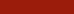 2022/23년 음대 겨울학기 지원 마감일